440 Midterm 2012 fall
1
Given the following two classes:
 public class A {
	  void doSomething () {
	     System.out.println("A");
	  }
}
public class B extends A{
	  void doSomething () {
	  System.out.println("B”);
}
The method doSomething() is 
Overloaded;
Overridden.
Answer: overidden
Answer: d
3
Which of the following is not part of a compiler?
Scanner;
Parser;
Code generator;
Optimizer;
None of the above.
Answer: none of the above
4
Compilation and execution
Source program
compiler
Lexical Analysis(scanning)
Syntactic Analysis(parsing)
Token Sequence
Symbol Table
Parse Tree
CodeOptimization
Abstract Program(Intermediate code)
SemanticAnalysis
Abstract Program(Optimized)
Loader / Linker
CodeGeneration
Object Program(Native Code)
Target Program
Input Data
Computer
Output Data
5
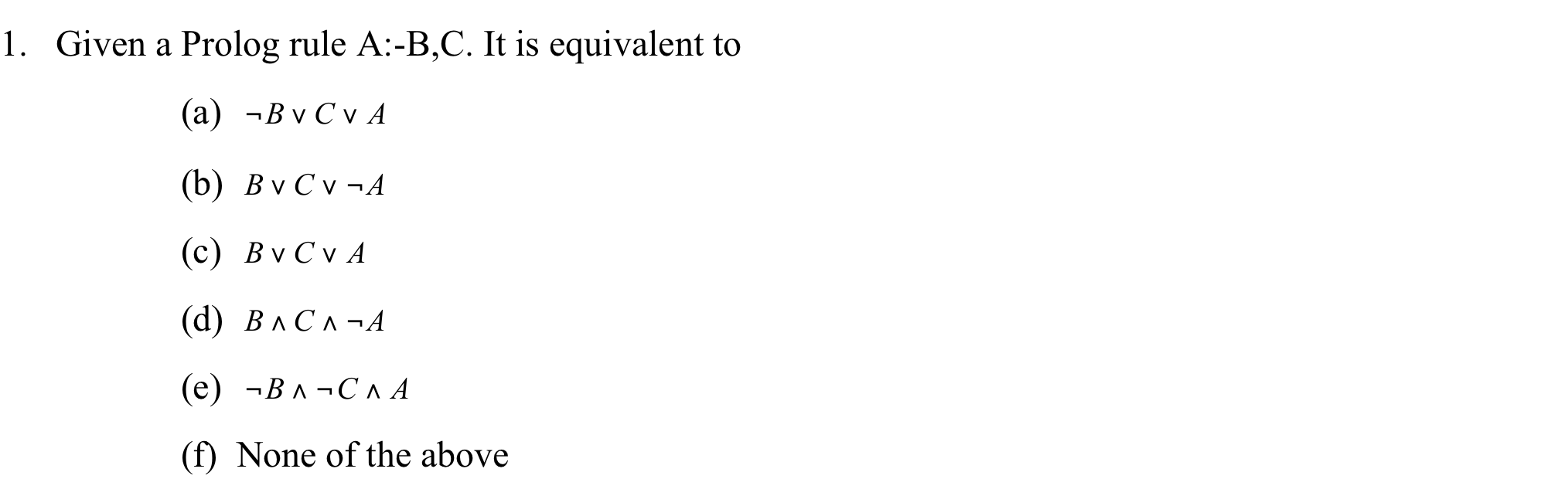 Answer: None of the above
6
Answer: d
Syntax for lambda expression
Variable
Application
Abstraction
7
What is the result of running (+  (* 1 2)   (*  3  4)) in Scheme language?
(a)	14
(b)	10
(c)	11
(d)	24
(e)	none of the above
8
Answer: c
Notice that eta conversion is not applicable here
It is λx.fx  f
9
Answer: f
10
(2 points) Write the result of running the following program:
(reduce concat '( ) '((1 2 3) (4 5) (6 7 8)))
11
Answer: d
12
Answer: a
13
Answer: c
14
Answer: a
15
Answer: b
16
Answer:b
17
Answer: b
18
Answer: d
19
Answer: b
20
True or false
There is more than one way to reduce a lambda expression.
One programming language can support more than one programming paradigm.
One programming paradigm can be supported by more than one language.
Abstract Data Type defines a data type using a set of values of the type.
21
Data Type and Abstract Data Type
Data type
Data values
Operations on the data
Abstract
Focus on some details while ignore others.
Simplified description of objects
Emphasis significant information only
Suppress irrelevant information
Abstract Data Type
Focus on operations, ignore the concrete data representation.
ADT
22
ADT Example
Stack(); 
Stack push(Object item); 
Stack pop();
Object peek();
boolean empty(); 

for all [s: Stack; i: Object]

Stack().empty() = true
s.push(i).empty()=false

Stack().pop()=error
s.push(i).pop()=s;

Stack().peek()=error
s.push(i).peek()=i;

(Note that this is not the Stack in Java)
ADT defines a data type in terms of operations instead of the data 
The implementation of Stack data type can be an Array, or a Vector, or other data structure
This is the idea of information hiding 
Implementation is not relevant to the user of the data type
Implementation can be changed without affecting other parts of the system. 

The meaning of ADT can be specified in terms of the relationships between the operators, independent of the data representation.
ADT
23
Dynamic binding is the binding of the method name to the method definition dynamically at compilation time.
answer: false.  
Dynamic binding happens at run time
Recall the example 
class Cat extends Animal {    void talk() {        System.out.println("Meow.");    }} 

class Interrogator {static void makeItTalk(Animal subject) {        subject.talk();    }}
24
Given the following code fragment:
Vector v = new Vector();
 v.add("test");
 String a = (String) v.get(0);        
 Integer b = (Integer) v.get(0);

Whether the code will pass the compilation correctly?
Answer: it will compile correctly. 
But it will have runtime error
Type cast error
Violate the strong typing rule
25
(1 point) Rewrite the λ expression λx.xz λy.xy by adding parentheses around sub-expressions so that there is no ambiguity. For instance, λx.xy should be rewritten as  λx.(xy)
 λx.((xz) (λy.(xy)))
(1 point) Find and circle all free variables in the following λ expression
   (λx. x z) λy. w λw. w y z x

 (λx. x z) (λy. (w (λw. (((w y) z) x))))
26
not (not true) 
= λx.((x false) true) (not true) 
= ((not true) false) true
= ((λx.((x false) true) true) false) true
= (((true false) true) false) true
= ((((λx.λy.x) false) true) false) true
= (((λy.false) true) false) true
= ((false) false) true
= ((λx.λy.y) false) true
= (λy.y) true
(4 points) Prove not (not true) = true using λ calculus, supposing the encoding of not, true, and false are defined using λ expressions as below: 
not = λx.((x false) true)
true = λx.λy.x
false = λx.λy.y

N=λx.xFT          T=λxy.x
F=λxy.y
N(NT)N(TFT)N(F)FFTT
		     	(TFT)FTFFTT
N(NT)(NT)FT(TFT)FTFFTT
27
(2 points) Prove if false then x else y = y using λ calculus, supposing if a then b else c = a b c, true and false are defined the same as in the previous question.
		F=λxy.y 
		Fxyy

(2 points) Write the result of running the following program:
(reduce concat '( ) '((1 2 3) (4 5) (6 7 8)))
28
a(X,X):-b(X,X).
a(X,Z):-b(X,Y), a(Y,Z).
b(a, b).   b(b, c).   b(b, d).   b(a, d)
| ?-a(a, X).
Answer: no.
29
a(X, [ ], [X]). 
a(X, [Y|L], [X, Y|L]) :- X =< Y. 
a(X, [Y|L], [Y|IL]) :- 
         X > Y, a(X, L, IL).
| ?-a(2, [2, 3, 4], X)
Answer: [2,2,3,4]
It is an insertion.
30
static  max(S x, T y){
		return (x.compareTo(y) < 0 )? y:x;
}
Answer:
	static <T extends Comparable<T> > T max(T x, T y){
		return (x.compareTo(y) < 0 )?y:x;
	}
31
<source> e1
<employee>  
     <firstName>Joe</firstName> 
     <surName>Smith</surName> 
</employee> 
<employee>  
     <firstName>Andrew</firstName> 
     <surName>Wang</surName> 
     <supervisor>
          	<employee> e2
               	     <firstName>Steve</firstName> 
           	     <surName>Miller</surName> 
                   </employee>
	 </supervisor>
  </employee>		         
</source>
32
<xsl:stylesheet   xmlns:xsl="http://www.w3.org/1999/XSL/Transform" version="1.0">
<xsl:template match="employee/supervisor/employee">
    first name is <xsl:value-of select="firstName"/>
</xsl:template>
</xsl:stylesheet>
e1
     Joe 
     Smith 
 
     Andrew 
     Wang 
     first name is Steve
33
<xsl:stylesheet   xmlns:xsl="http://www.w3.org/1999/XSL/Transform" version="1.0">
 <xsl:template match="employee">
    <xsl:apply-templates select="supervisor/employee/*"/>
  </xsl:template>
 
  <xsl:template match="surName">
   HI 
  </xsl:template>
</xsl:stylesheet>
e1
Steve
HI
34
<xsl:stylesheet   xmlns:xsl="http://www.w3.org/1999/XSL/Transform" version="1.0">
<xsl:template match="employee">
Hello, Found you!
</xsl:template>
</xsl:stylesheet>
e1
Hello, Found you!

Hello, Found you!
35